FY15 HWRF Baseline/Physics Verification
H15U vs H214, ATL
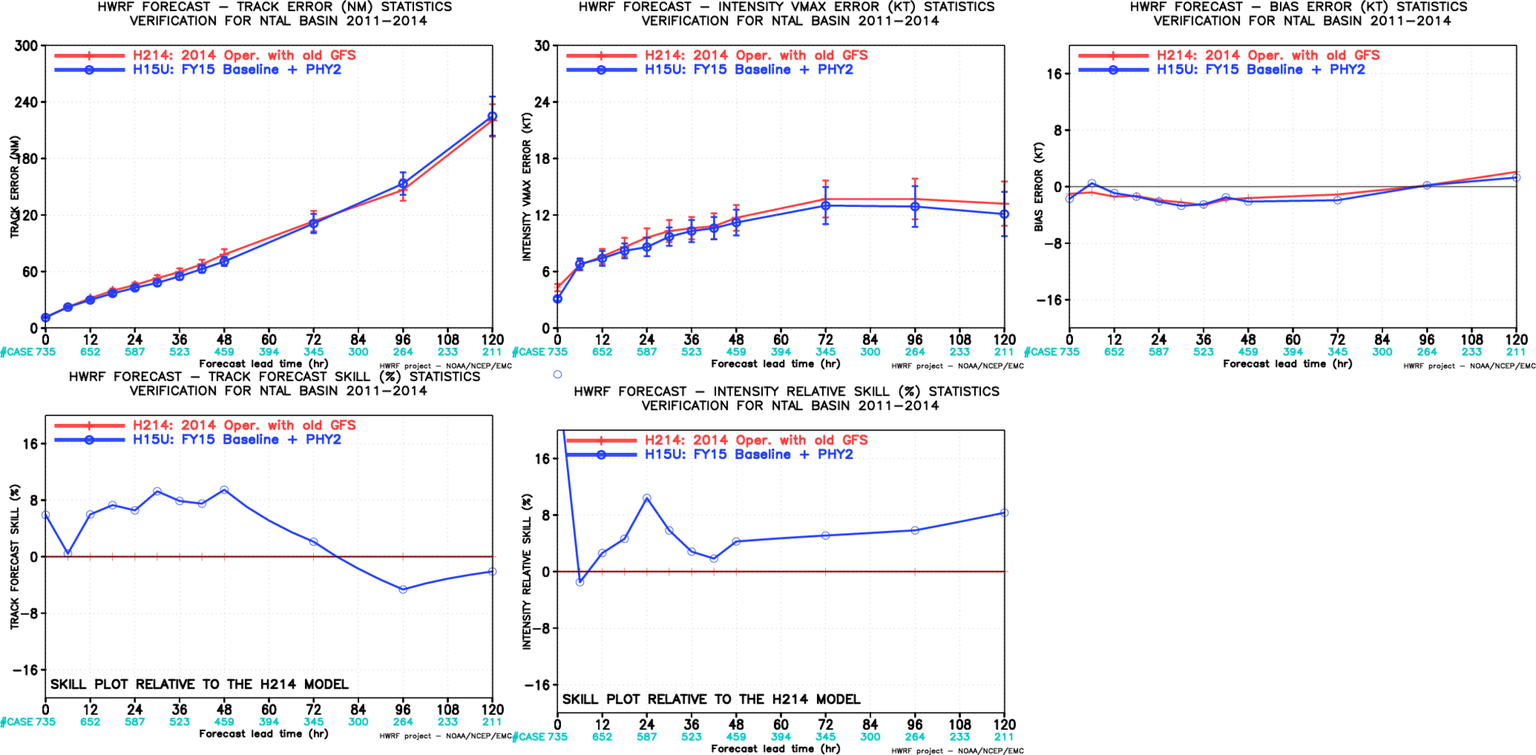 Some problematic storms are not included, but still have large sample size.
H15U vs H214, EP
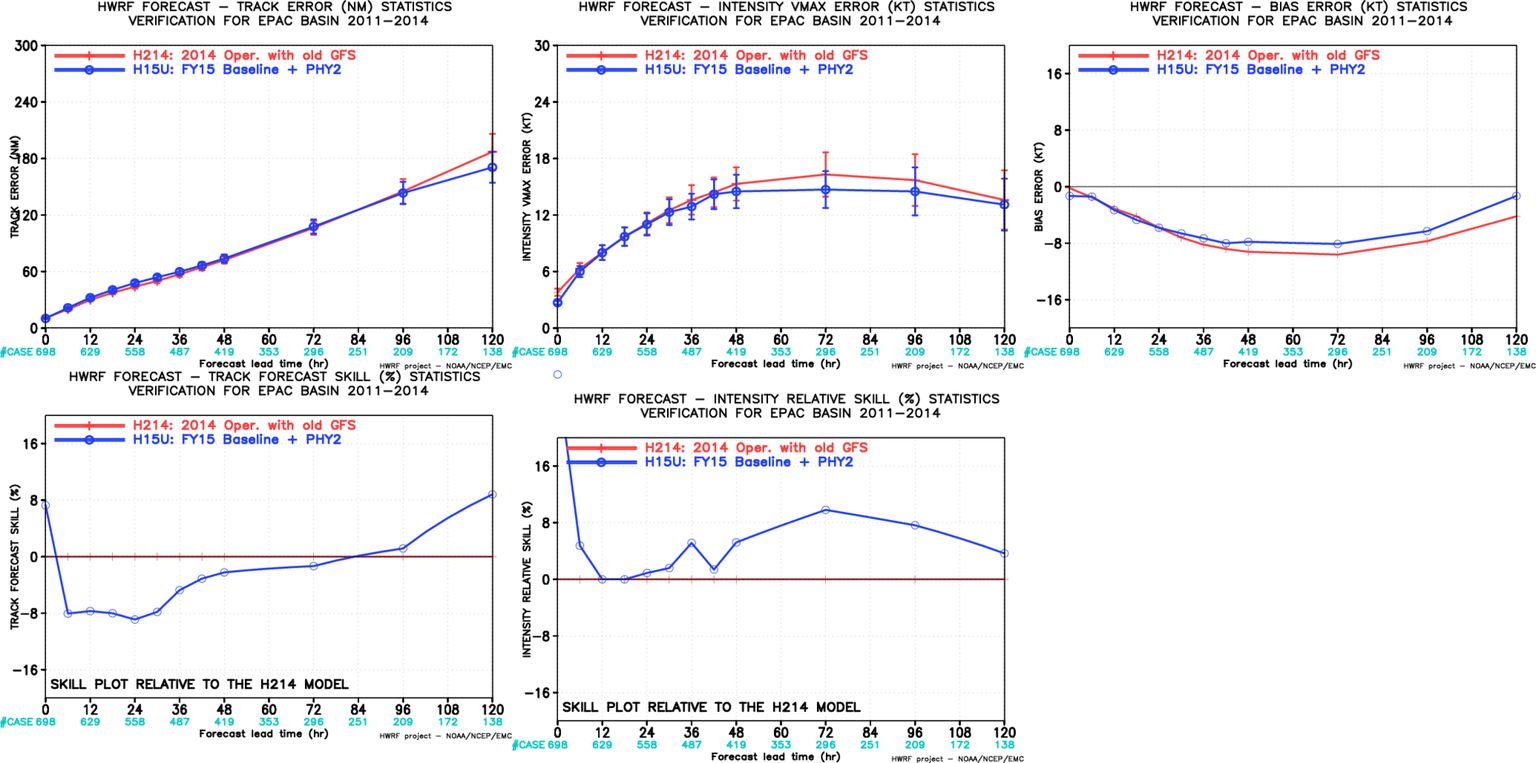 Some problematic storms are not included, but still have large sample size.
H15F(rollback Radiation) , ATL
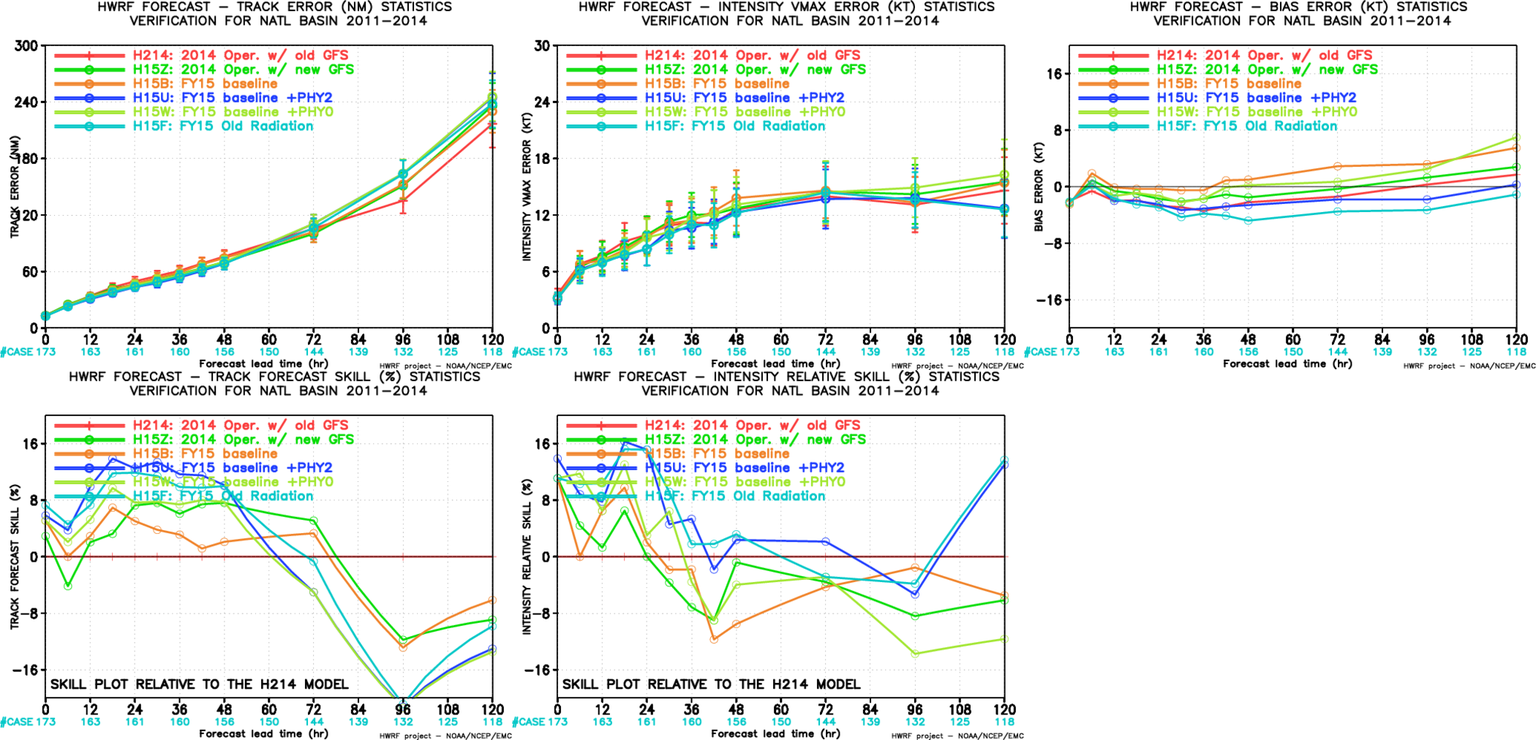 Physics component rollback experiments:
RRTMG rollback;
MP rollback;
LSM rollback.
H15F(rollback Radiation) , EP
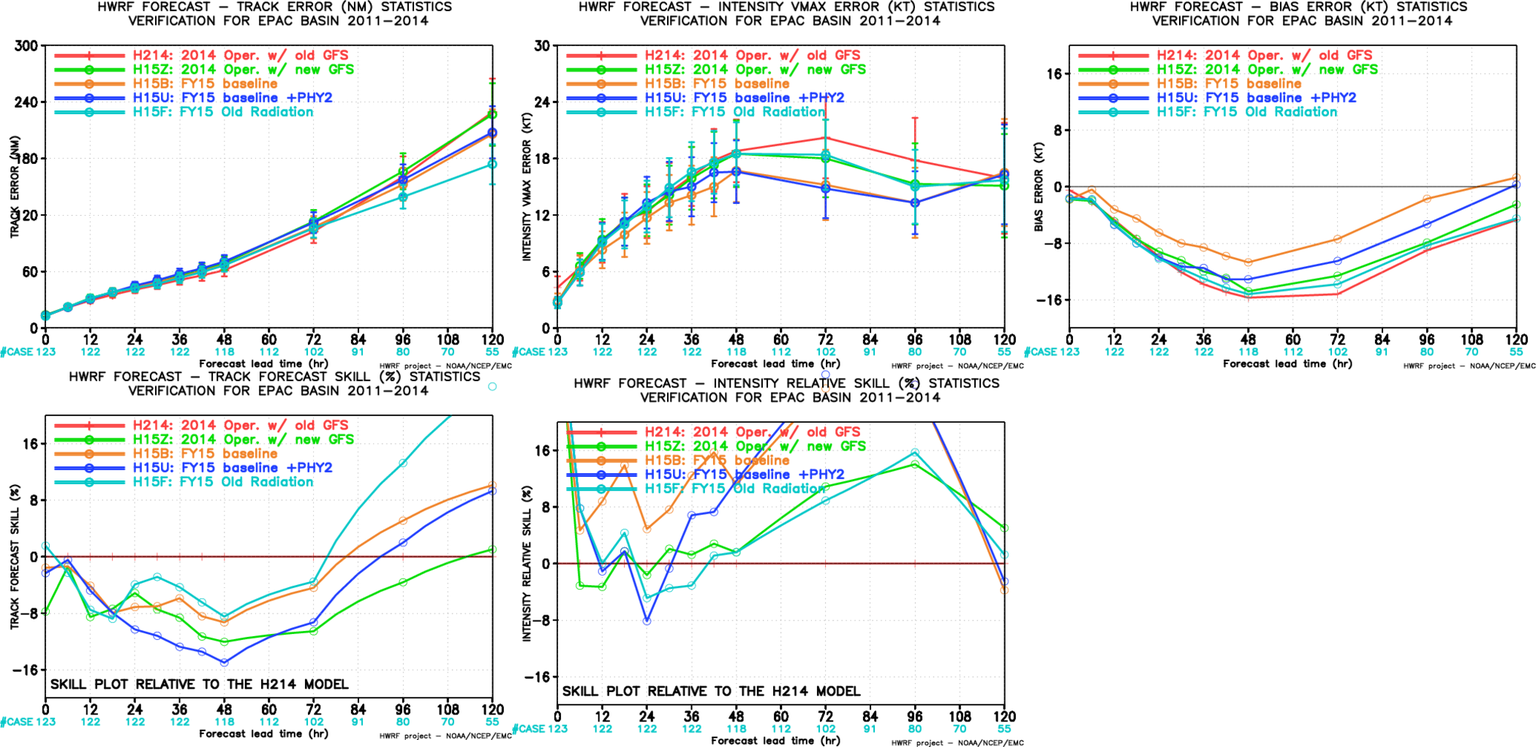 Physics component rollback experiments:
RRTMG rollback;
MP rollback;
LSM rollback.
RRTMG rollback has very positive impact on track forecasts.